DIVOKÉ LABUTĚ
Jung Changová / Zhang Rong
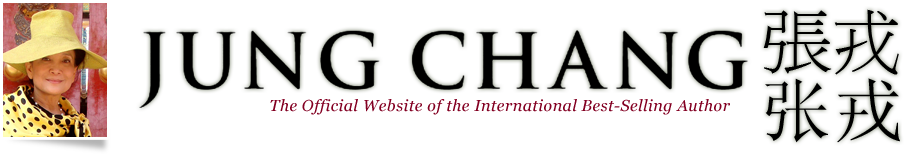 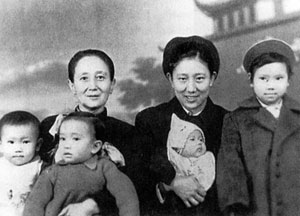 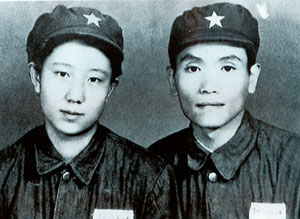 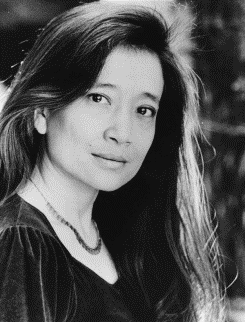 * 25. 3. 1952
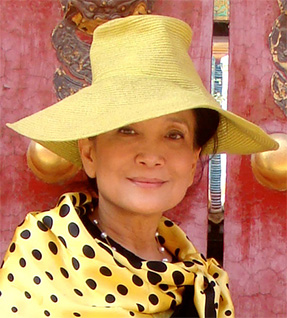 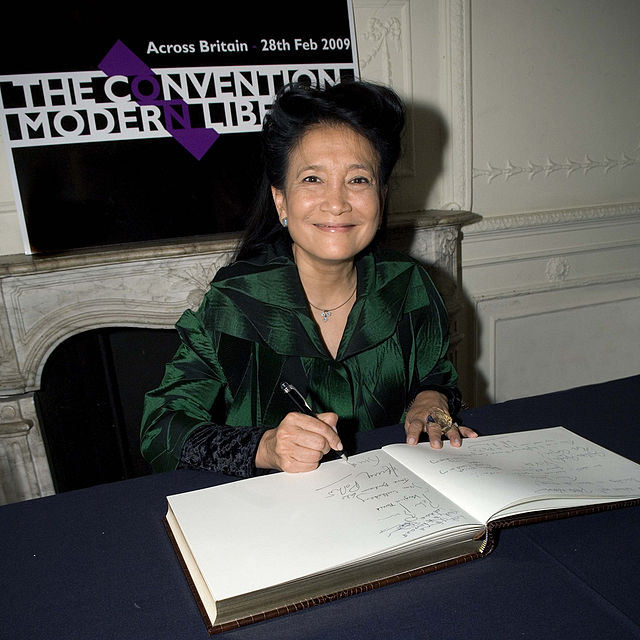 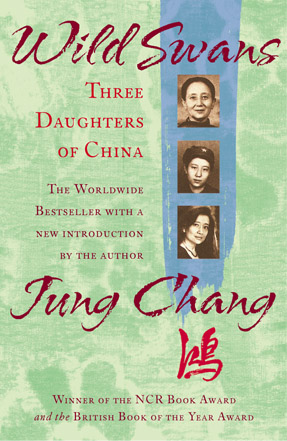 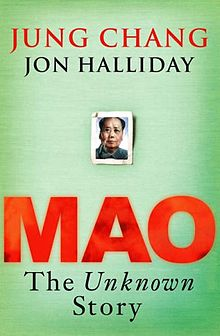 „Deset let jsem se vyhýbala přemítání o Číně, kterou jsem za sebou zanechala. Pak mě roku 1988 přijela navštívit máma… Rozhodla jsem se, že napíšu Divoké labutě.“
květen 1991
Rodokmen
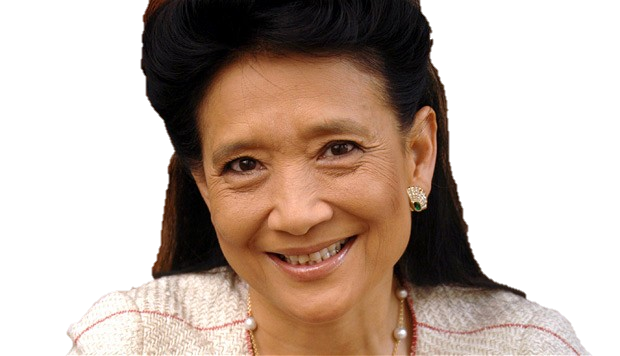 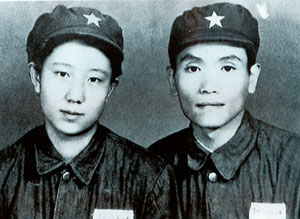 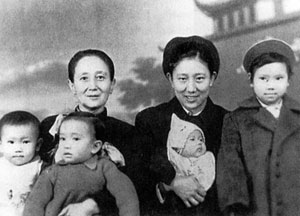 Příběh babičky					Jü-fang
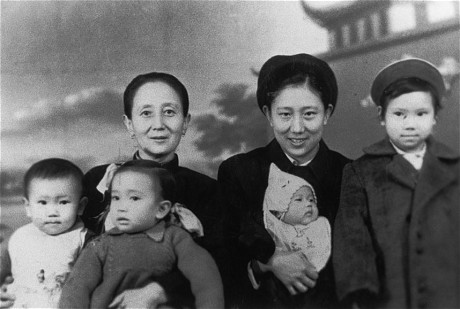 s ženami zacházeno jako s majetkem
konkubína

1931 
 narození Te-chung

1935 
babička se vdává za dr. Siaa
Syn pohlédl doktorovi do tváře. „Věrný poddaný protestuje proti císaři svou smrtí. Stejně by se měl vůči otci zachovat poslušný syn. Svůj protest můžu vyjádřit jen svou smrtí!“
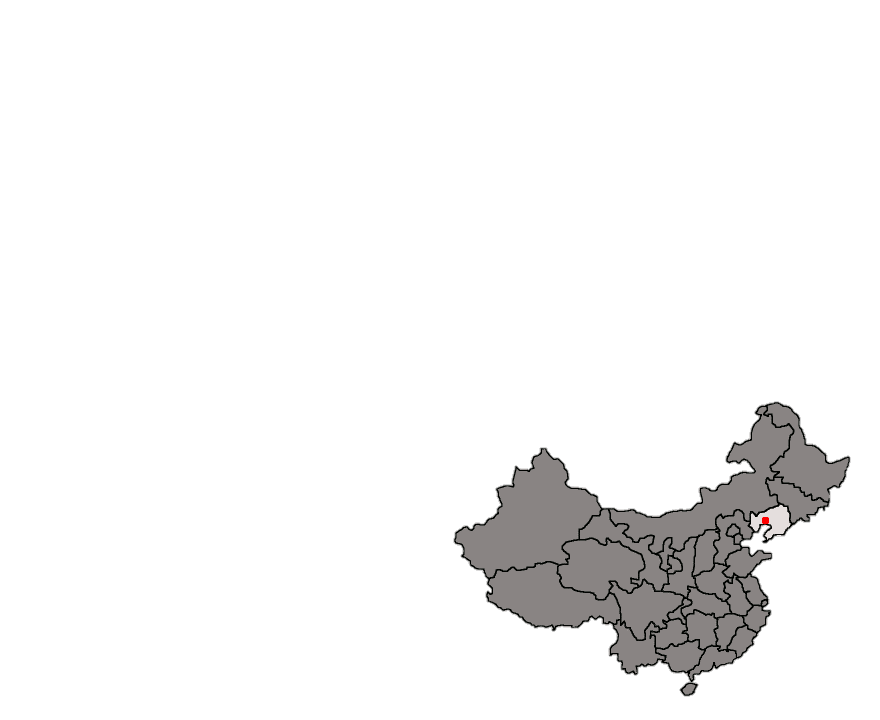 Ťin-čou
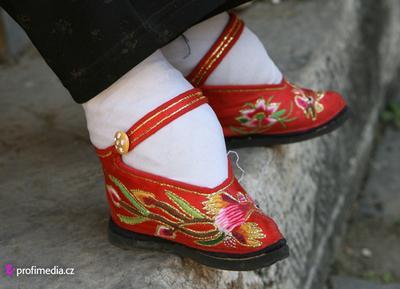 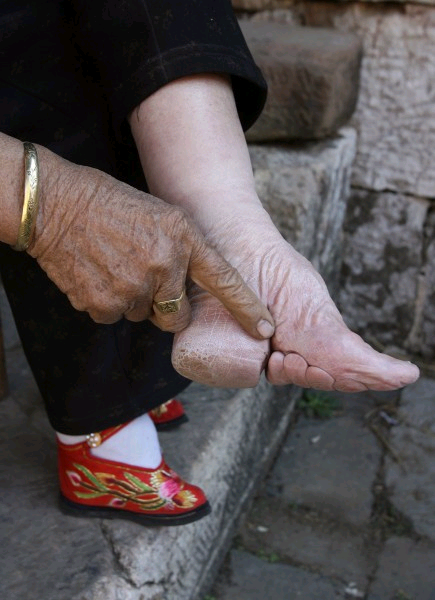 Příběh matky				te-chung						*1931
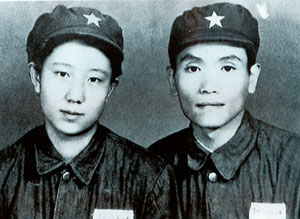 1946
připojuje se ke komunistickému hnutí

1949 
matka s otcem uzavírají sňatek
otec vysoce postavený komunista

1950 
pozemková reforma
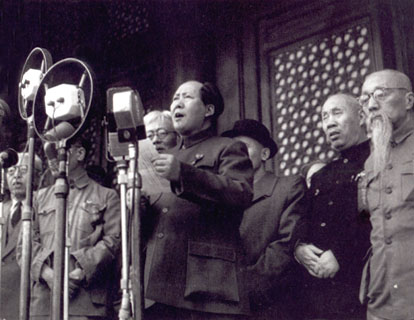 1949   vyhlášení čínské lidové republiky
I-pin
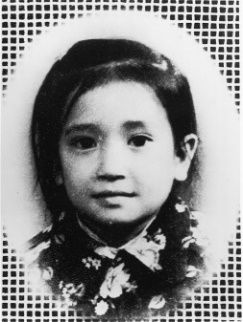 Příběh autorky			er-chung
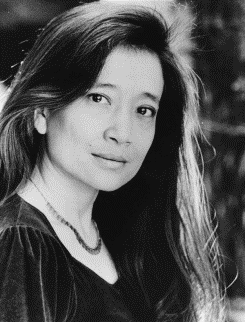 1952 
narozena autorka knihy

1955 
matka zadržena
kampaň za „odhalení skrytých kontrarevolucionářů“ 

1956
matka propuštěna
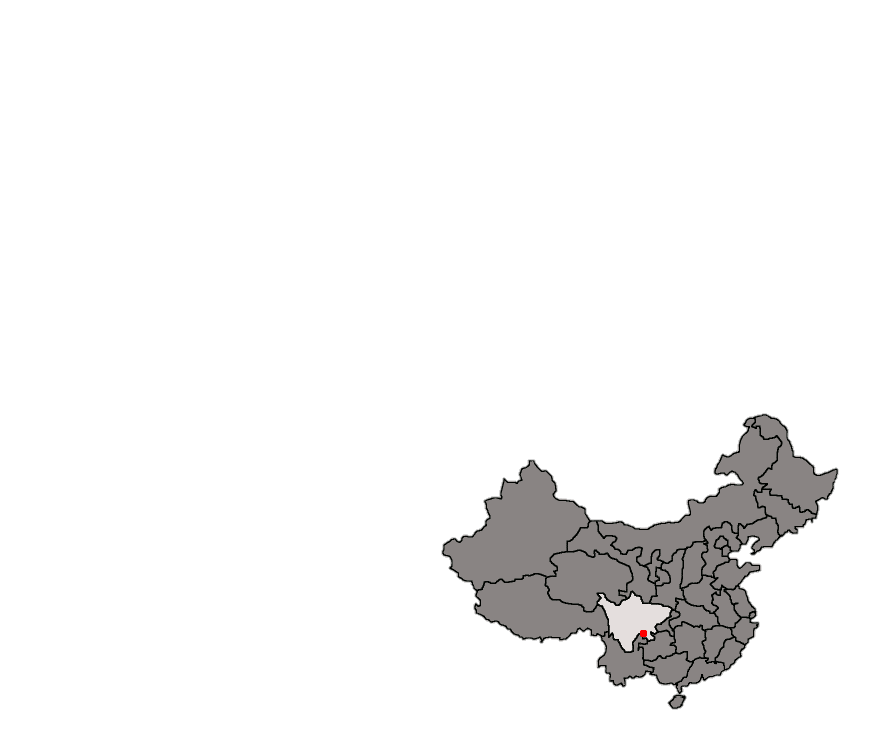 Čcheng-tuu
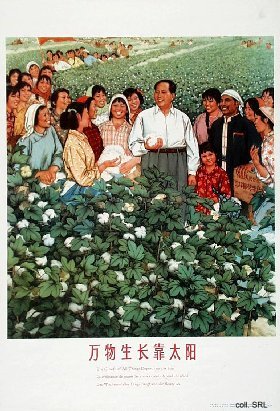 1958 
 Velký skok 

1959 
hladomor do 1961
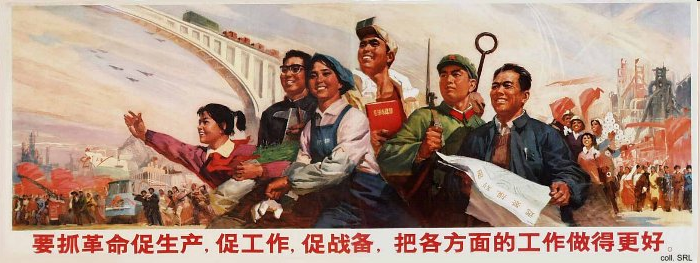 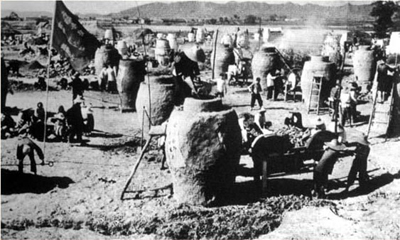 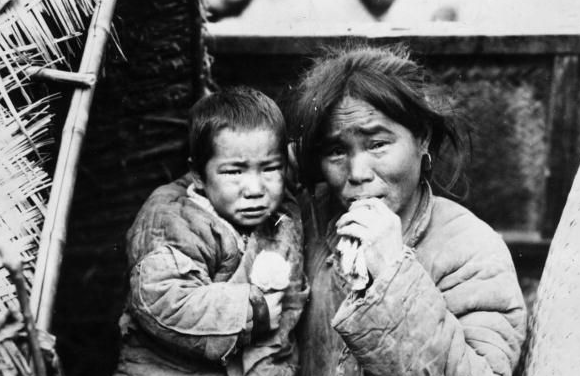 1966 
vrcholí Maoův kult, začíná Kulturní revoluce
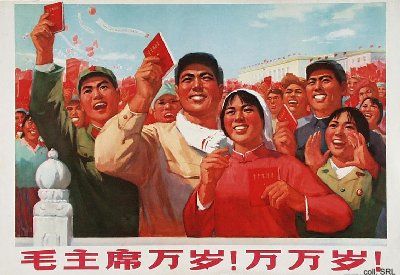 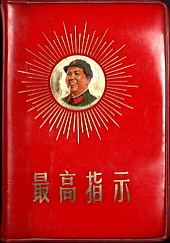 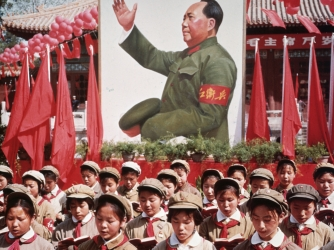 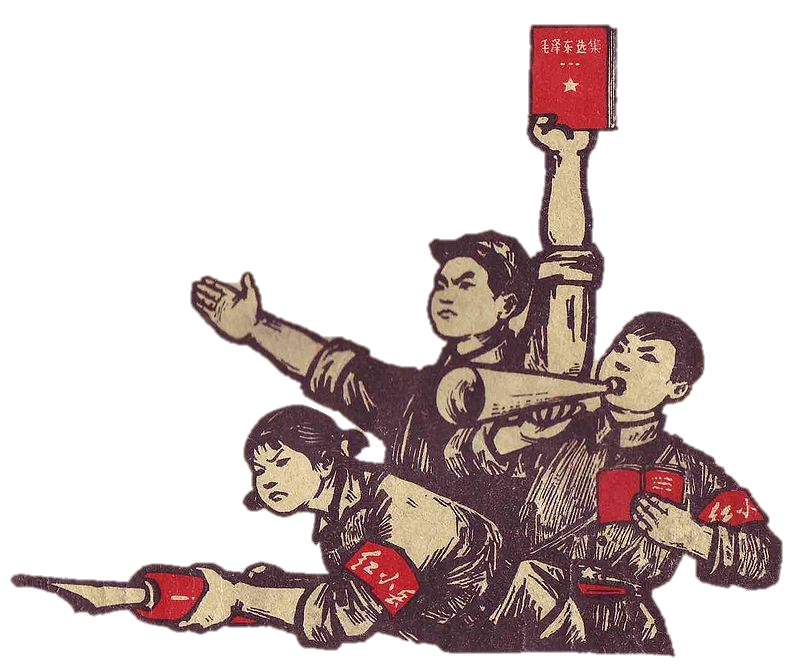 1966 
otec zadržen 
matka se jede odvolat do Pekingu, otec propuštěn
autorka vstupuje do Rudých gard
„Nikdo mě nenutil, abych se k nim přidala, to já sama jsem po tom dychtivě toužila.“
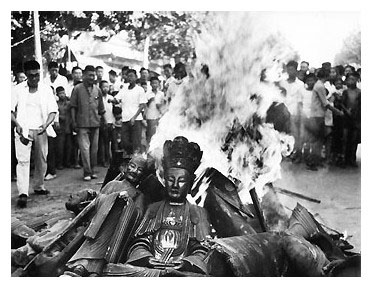 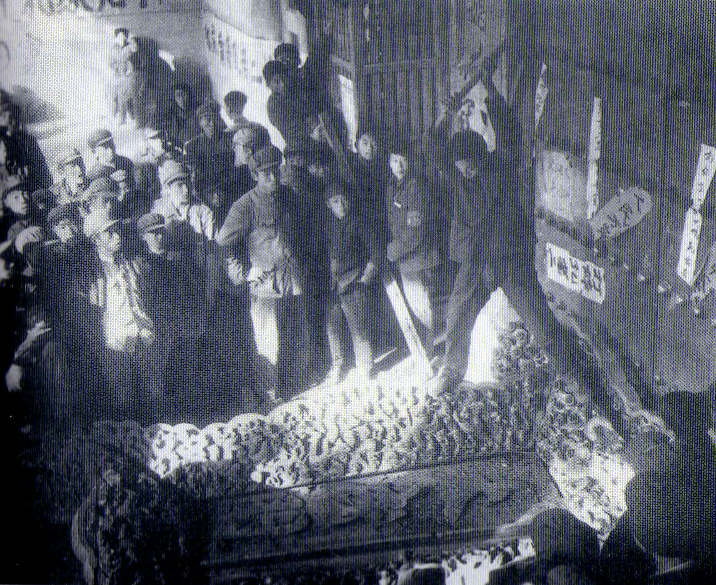 „Tenkrát mi šlo jen o to, abych uviděla předsedu Maoa.“
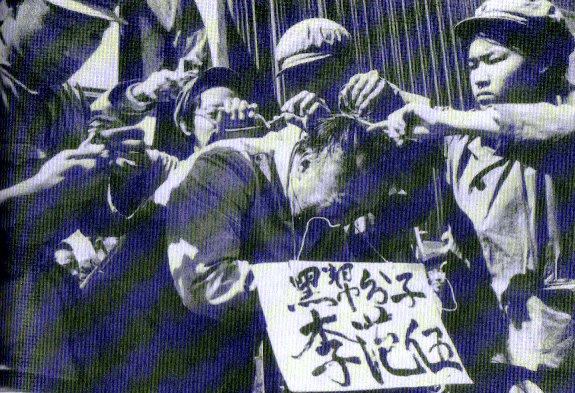 1967 
rodiče mučení
otec píše Maovi, uvězněn, duševní zhroucení
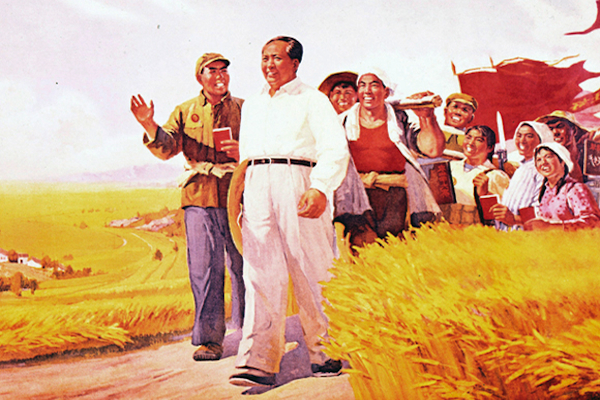 1969
otec a matka v pracovním táboře
autorka pracuje jako rolnice

1973 
autorka začíná studovat na S‘čchuanské univerzitě
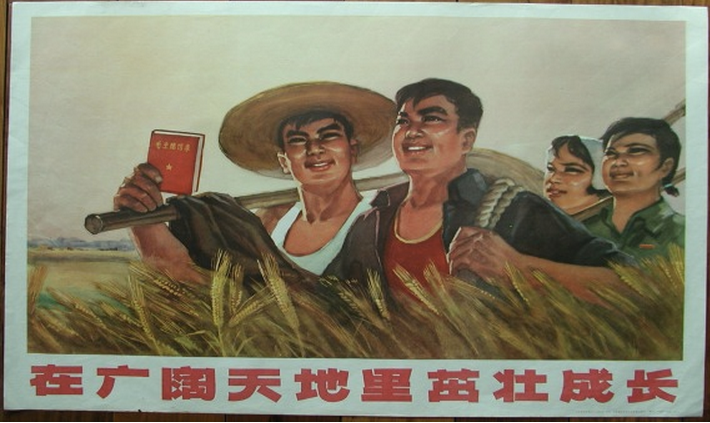 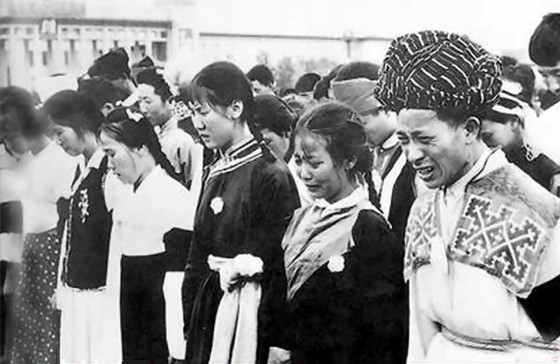 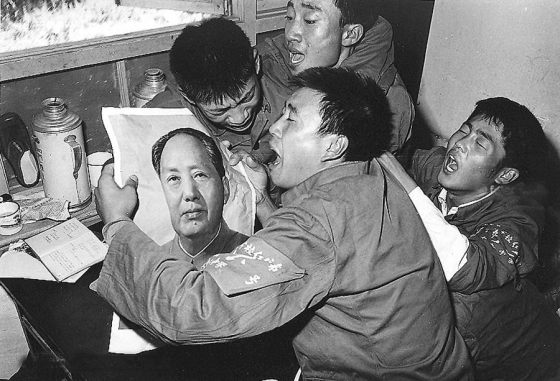 1976 
umírá Mao
1975 
umírá otec
„ Doufala jsem, že zapůsobím dojmem bezútěšného žalu.“
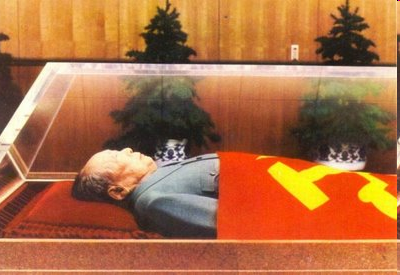 1977 
Teng znovu u moci

1978 
vyhrává konkurs na stipendium do VB
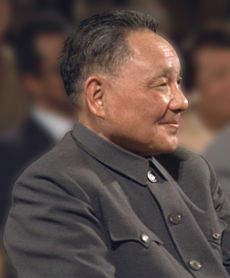 „ Ještě jednou jsem se ohlédla za svým minulým životem a pak jsem se obrátila čelem k budoucnosti. Měla jsem chuť sevřít v náručí celý svět.“
Děkuji za pozornost.